Project 11 Security and Privacy of the Communication Channels among IoT DevicesREU student: Arati BanerjeeGraduate mentors: Safa Bacanli and Hossein Rezaei Ghaleh Faculty mentor(s): Dr. Cliff Zou and Dr. Damla Turgut
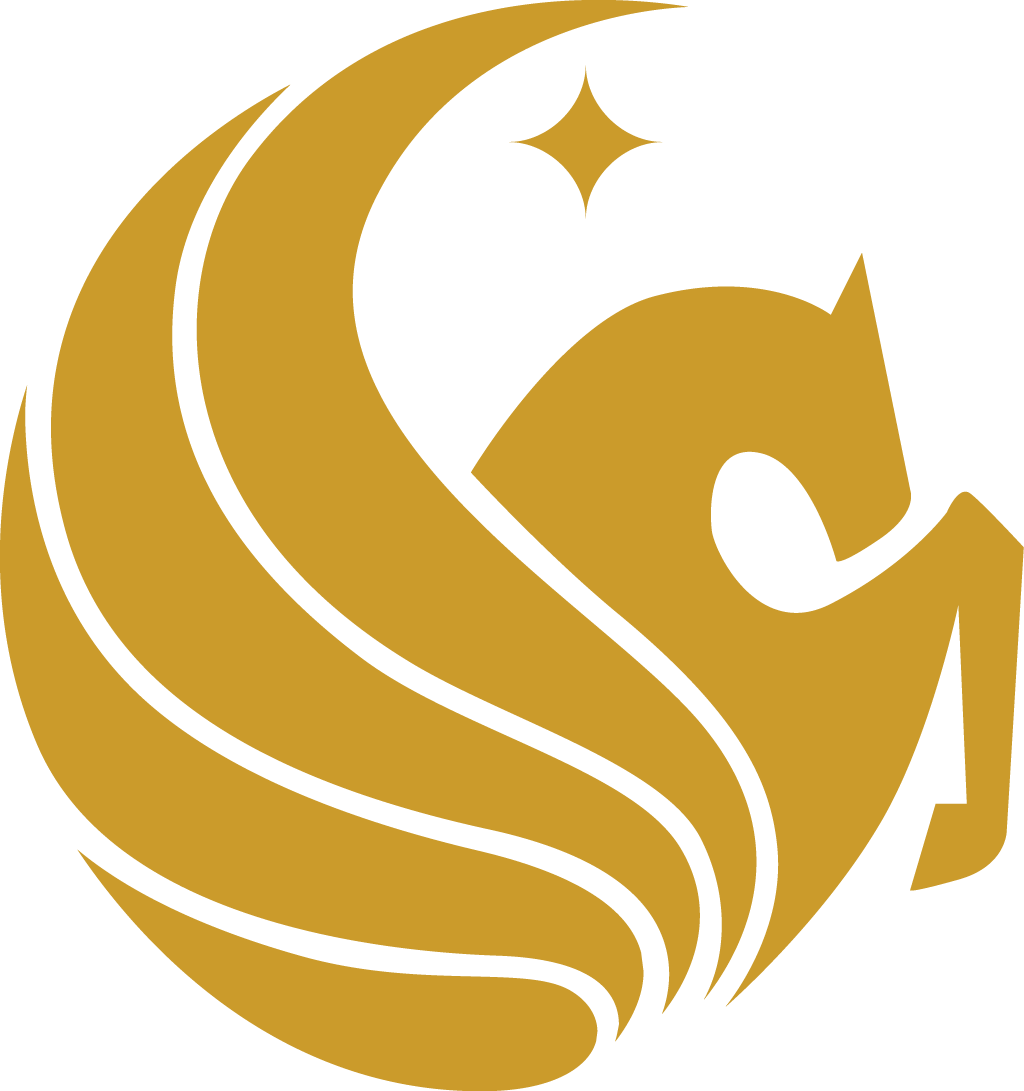 Week 2 (May 21 – May 25, 2018)

Accomplishments:
Successfully rolled back updates on Windows XP by using restore point system files without altering certificate
Installed, launched, and explored Windows 7 
Learned more about wusa.exe (Windows Update Standalone Installer)

Problem & Solutions
Windows 7 protects system files better
Fall back on batch script solution with wusa.exe
Batch script takes a long time
Does not seem possible to speed up process
Windows 7 image seems less stable

Plans for next week:
Research the Windows 7 OS
Try to gain access to system files
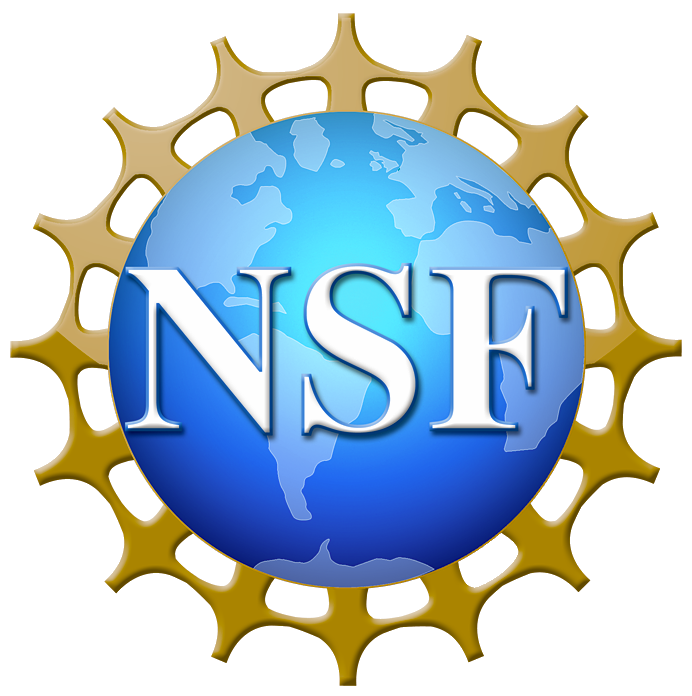 NSF REU Research Experience on Internet of Things 2018